A Level Biology Watch List
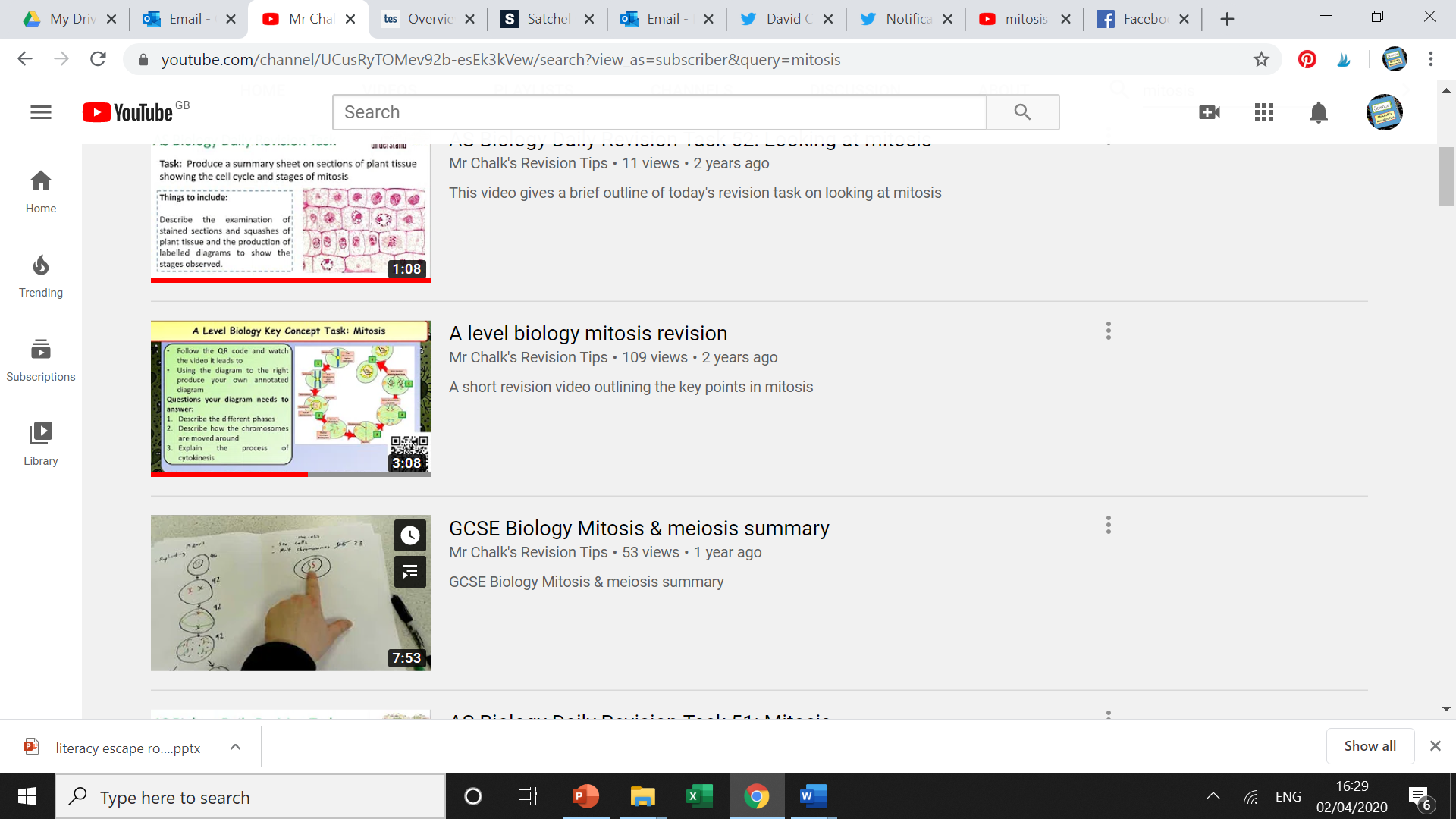 A level biology mitosis revision
https://www.youtube.com/watch?v=DA4a0QWP9ZA&t=107s
Key things to think about:
What happens to chromosomes during mitosis?
What are the key stages in mitosis?
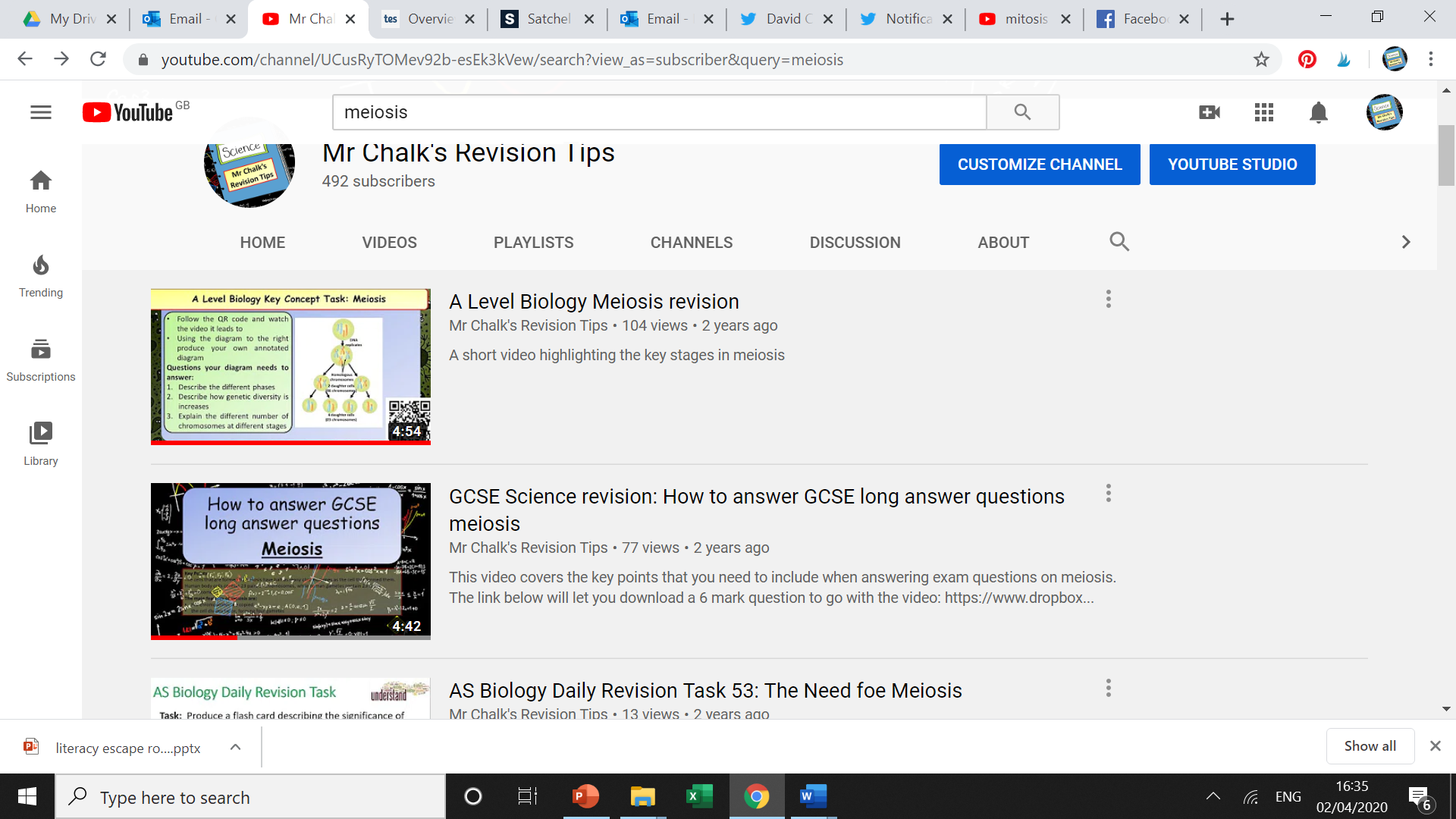 A Level Biology Meiosis revision
https://www.youtube.com/watch?v=ghrqaLBFRcc
Key things to think about:
How is meiosis different from mitosis?
What are the stages in meiosis?
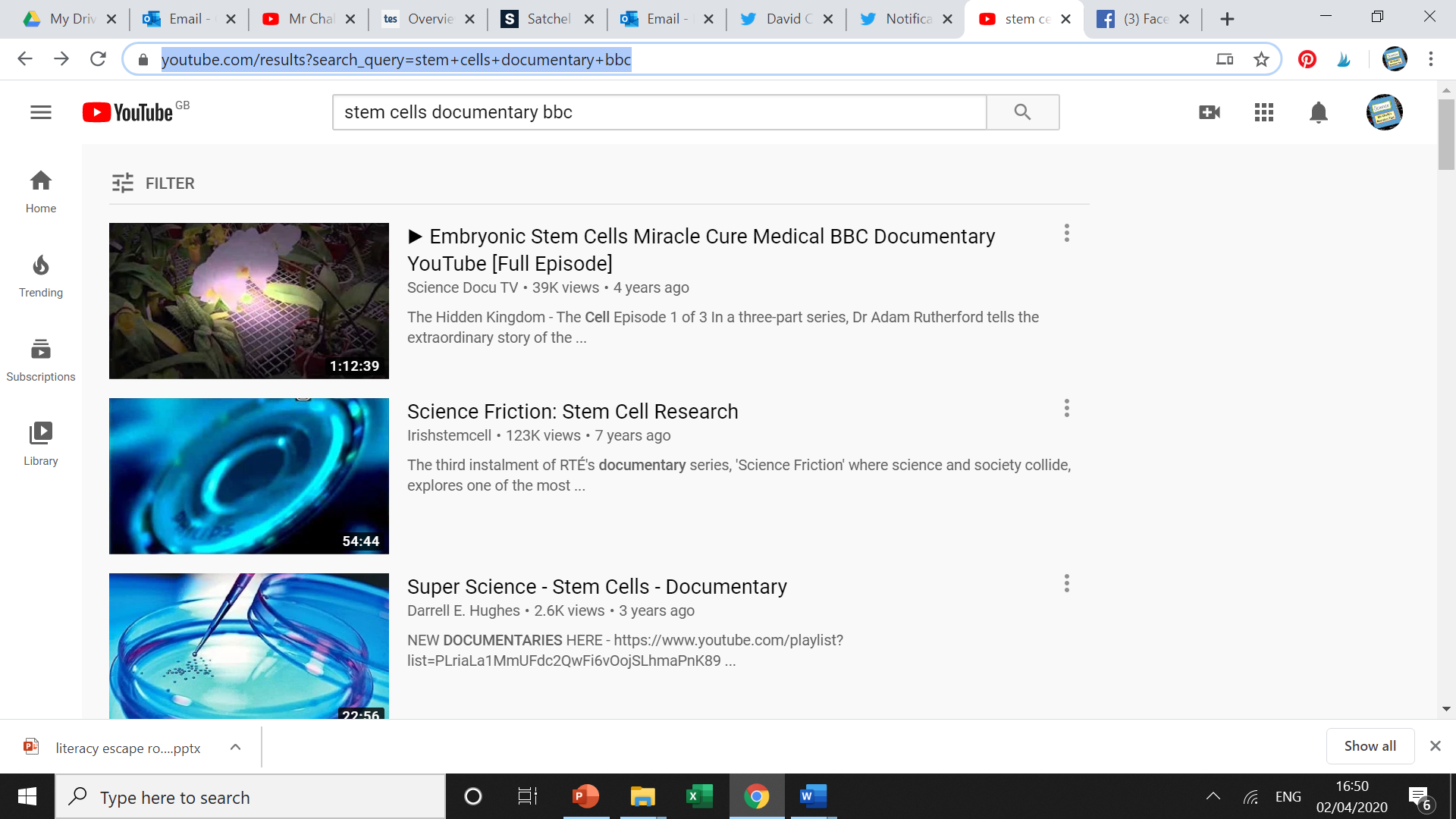 Science Friction: Stem Cell Research
https://www.youtube.com/watch?v=mPy7NFkJ-TQ
Key things to think about:
What are stem cells?
What could some of the potential uses of stem cells be?